«ТОПОГРАФИЯ И ОРИЕНТИРОВАНИЕ В ТУРИСТСКОМ  ПУТЕШЕСТВИИ»
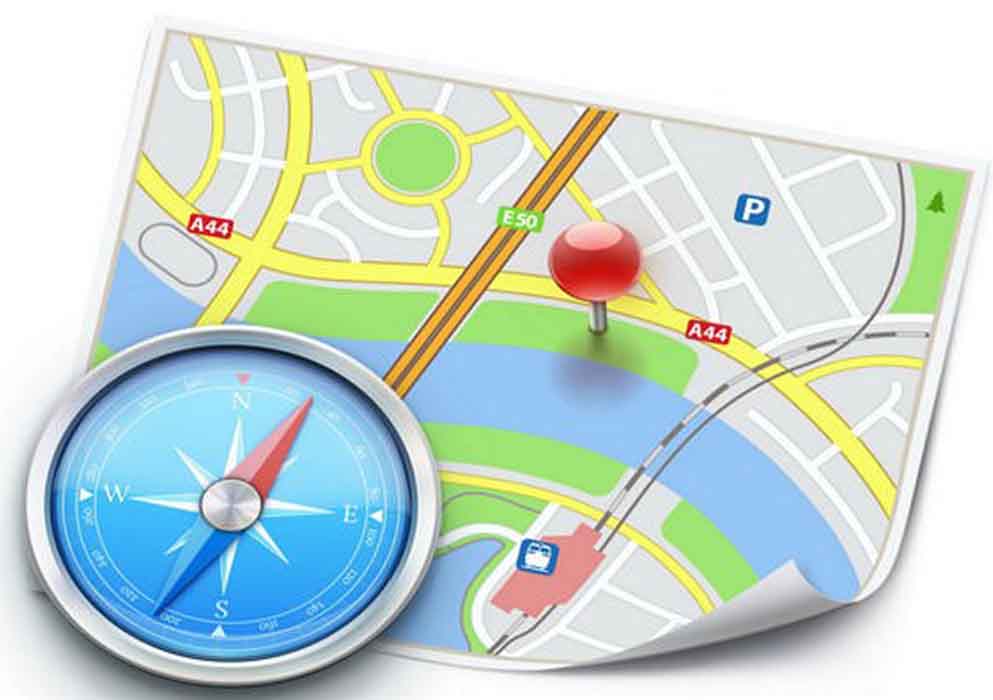 Подготовила: Белоусова Ольга Владимировна,
 педагог дополнительного образования 
МБУДО ЦДЮТУР
г.Армавир, 2020 г.
Топография (от греч.topos – место и grapho – пишу)
- научно-техническая дисциплина, занимающаяся географическим и геометрическим изучением местности путём создания топографических карт на основе топографических съемок местности (наземных, с воздуха, из космоса).
        По другим представлениям, топография - самостоятельный раздел картографии, охватывающий проблемы детального общегеографического картографирования территории, по другим – раздел геодезии, посвященный проблемам измерений на земной поверхности и по аэрофотоснимкам для определения положения, формы и размеров снимаемых природных и социально-экономических объектов.
Карта – означает «чертёж»
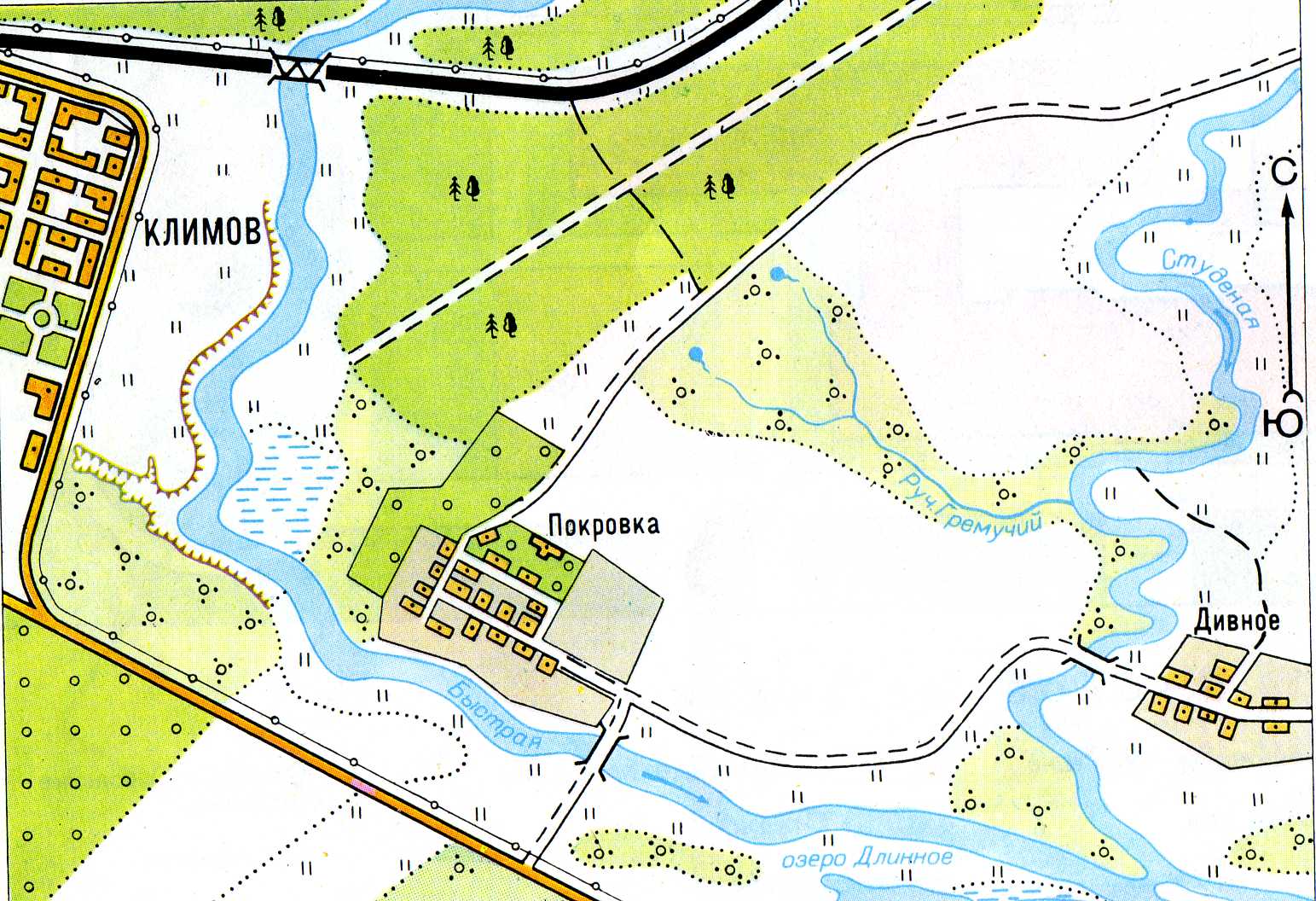 Топографические карты 
предназначены для многоцелевого хозяйственного, научного и военного применения.
Топографические карты – крупномасштабные подробные, единые по содержанию, оформлению и математической основе общегеографические карты, на которых изображаются природные и социально-экономические объекты местности с присущими им качественными и количественными  характеристиками  и особенностями размещения.
По содержанию карты бывают:
Общегеографические
Специальные
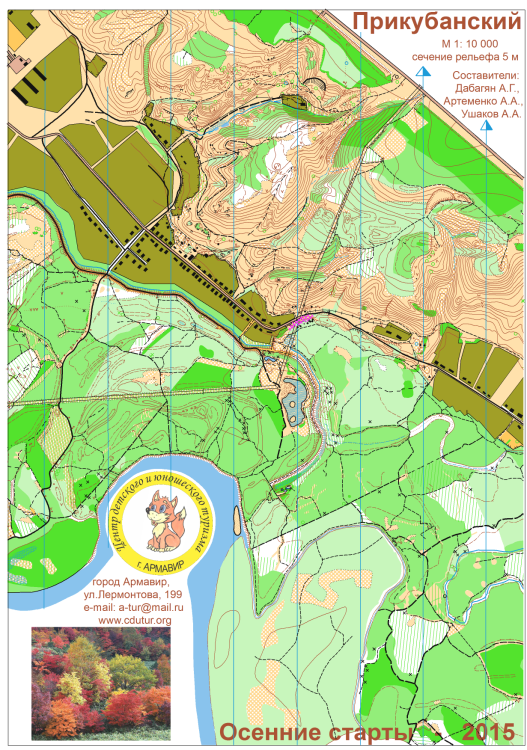 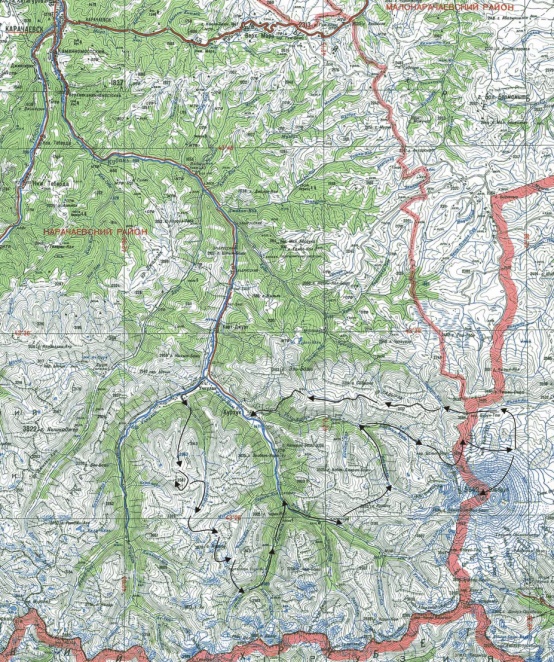 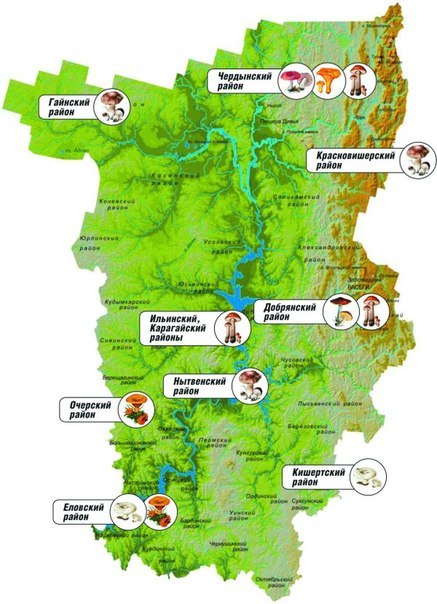 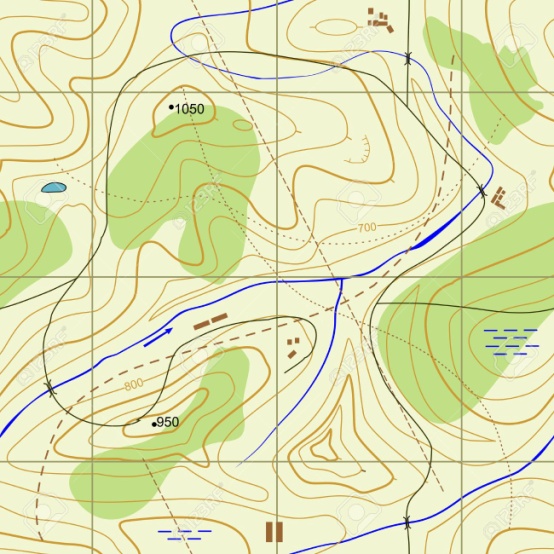 Общегеографические карты
Топографическая карта
Обзорная карта
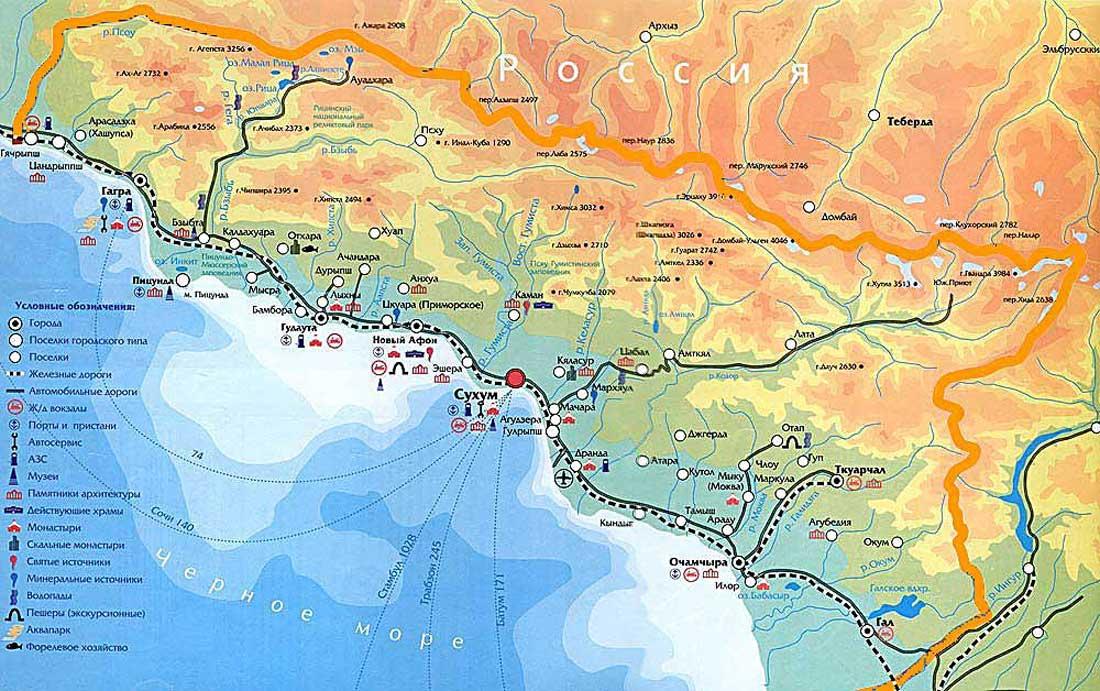 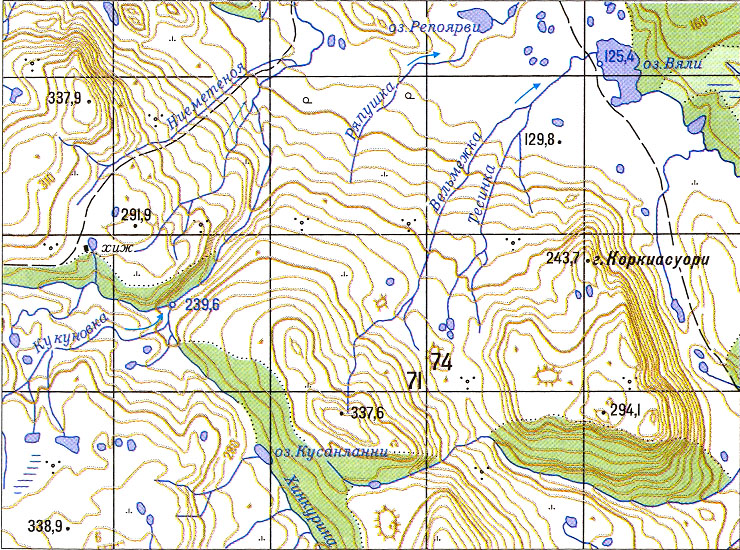 Разновидности  карт:
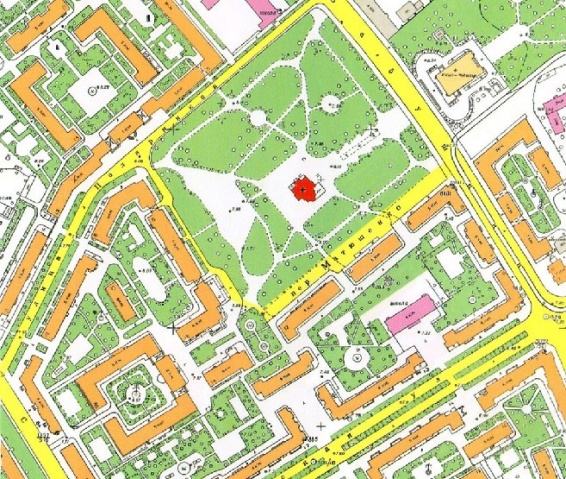 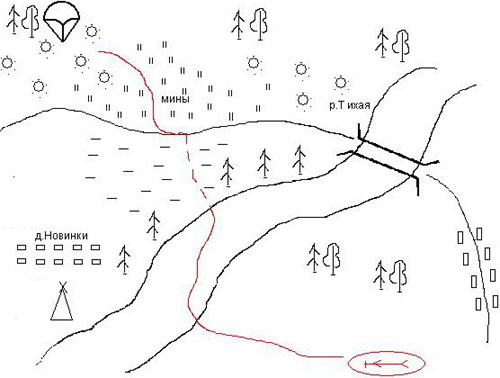 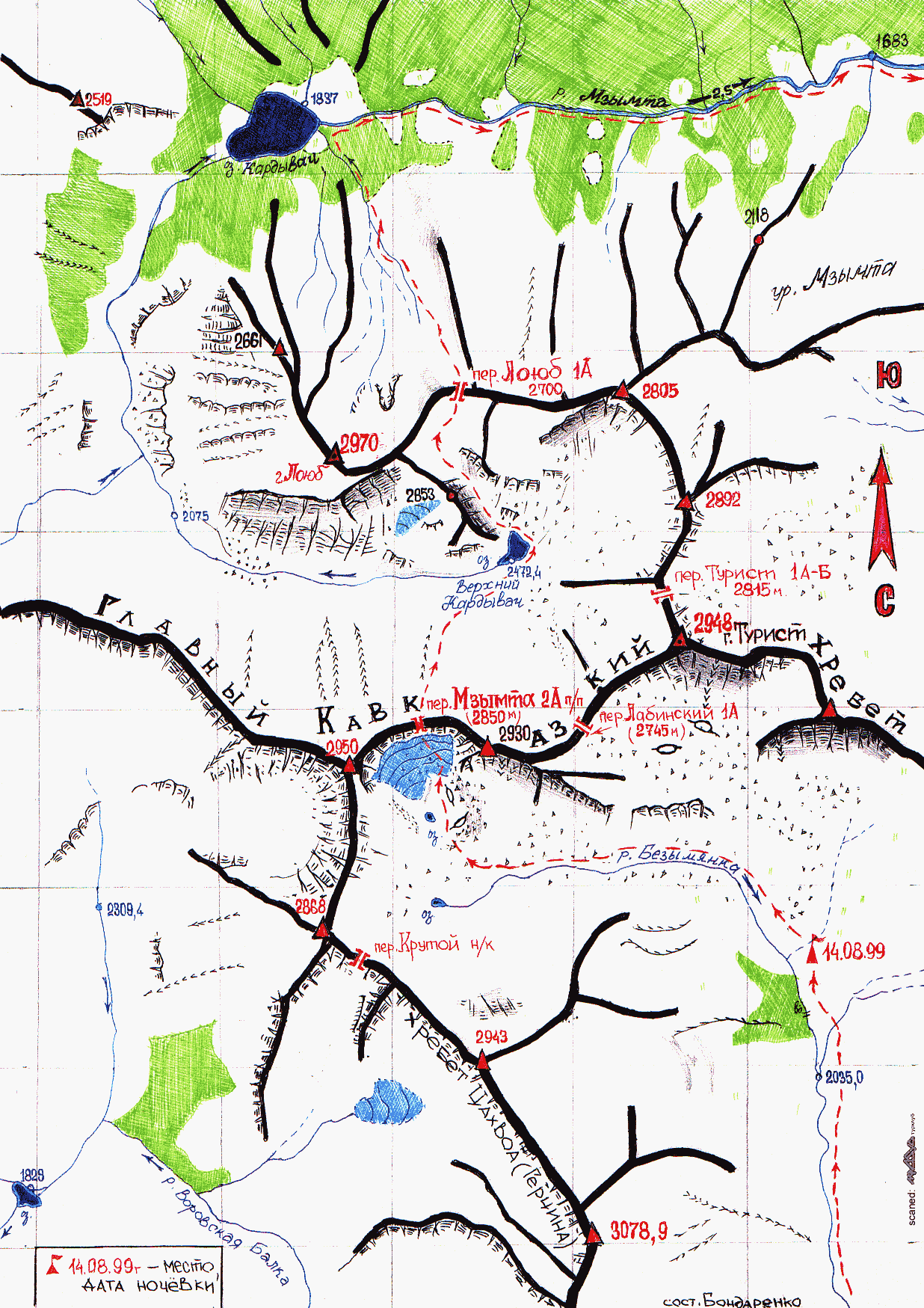 1. План
2. Схема
3. Крок
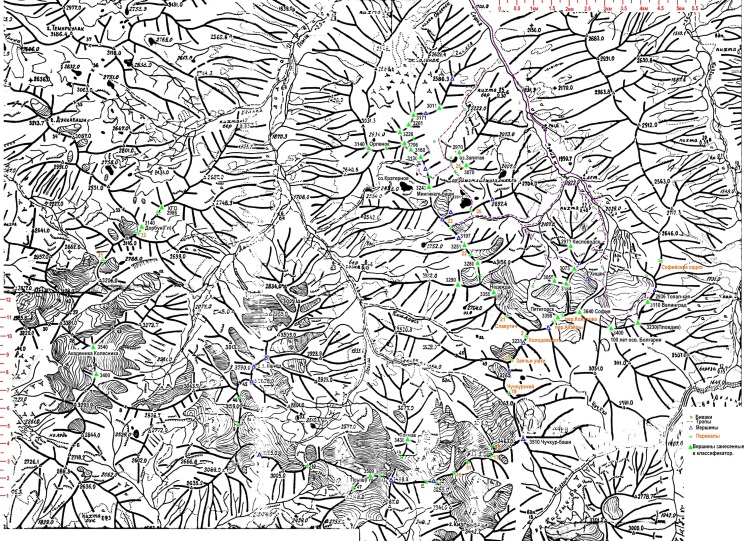 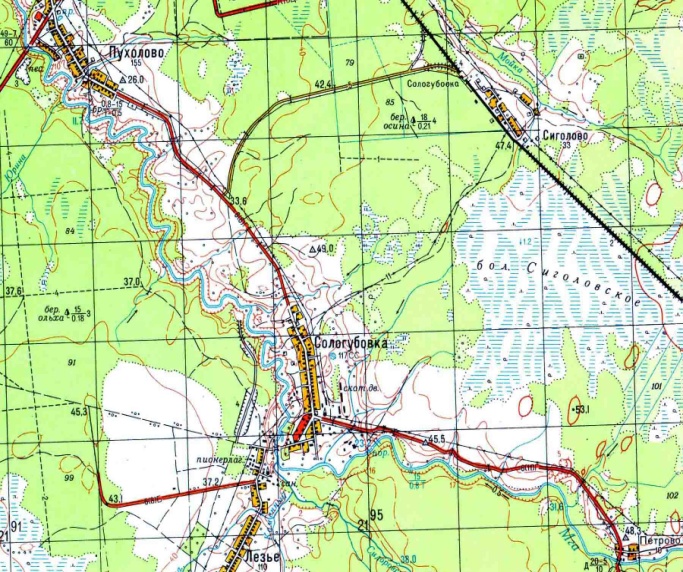 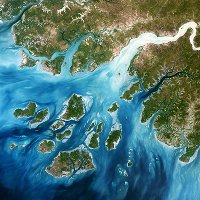 4. Топографическая 
карта
5. Хребтовка
6. Снимок со спутника
Масштаб карты
Отношение длины отрезка на карте к длине соответствующего отрезка на местности называют масштабом карты.
М 1: 100000 


   Говорят, что карта сделана в масштабе одна стотысячная. Это означает, что 1 см на карте соответствует 100000 см =   
   = 1000 м = 1 км на местности.
Способы указания масштаба:
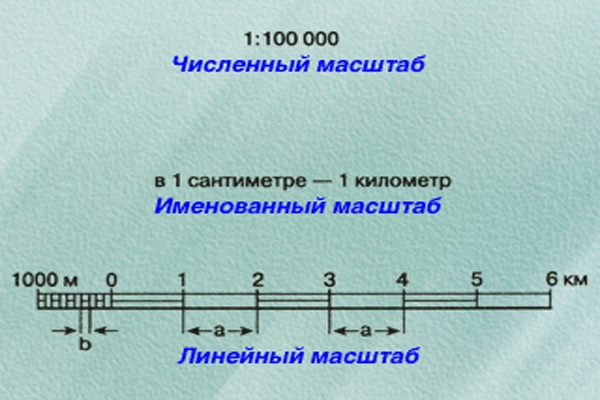 По масштабу карты делятся на: - крупномасштабные: до 1: 200000 (в 1 см – до 2 км) - среднемасштабные: 1:200000 – 1: 1000000 (1 см – от 2 км – до 10 км) - мелкомасштабные: мельче 1: 1000000 (1 см – свыше 10 км)
Масштабный  ряд  топографических  карт
Способы определения расстояния на карте:
Чтение карты – это процесс получения при помощи имеющегося  под рукой картографического материала информации о реальных объектах на местности.
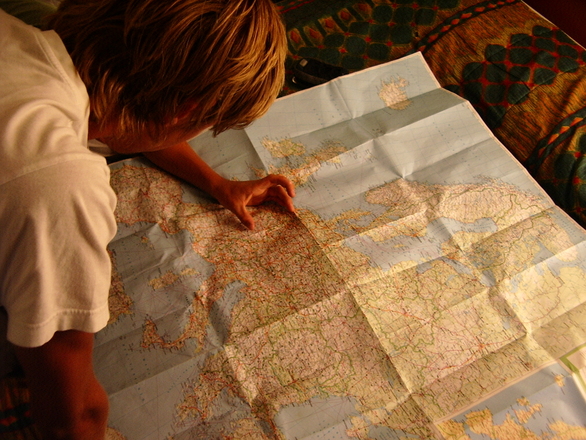 Изучение местности по карте (чтение карты) включает определение  общего её характера, количественных и качественных характеристик отдельных элементов (местных предметов и форм рельефа).
Условные знаки – это графические обозначения, показывающие положение какого-либо объекта на местности и передающие его качественную и количественную характеристику. В РФ и странах СНГ используются 465 условных знаков (в США – 243, во Франции – 231.)
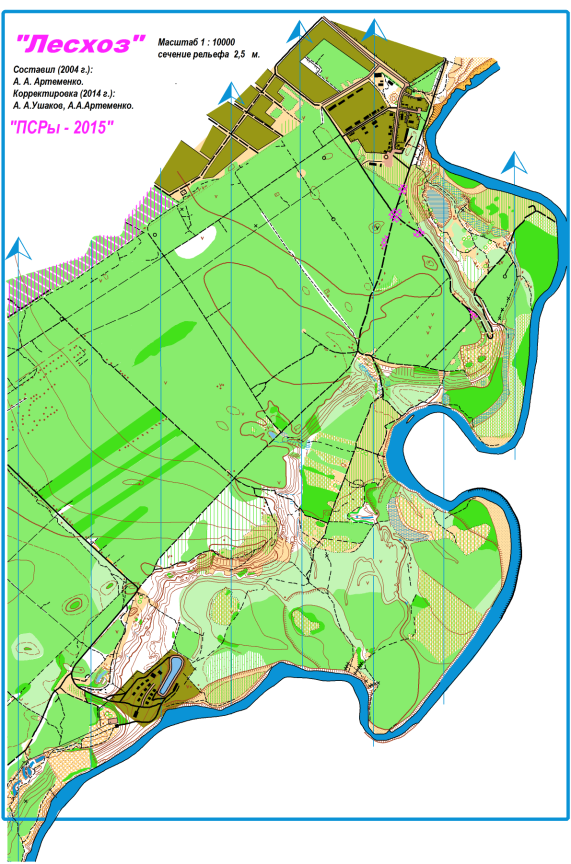 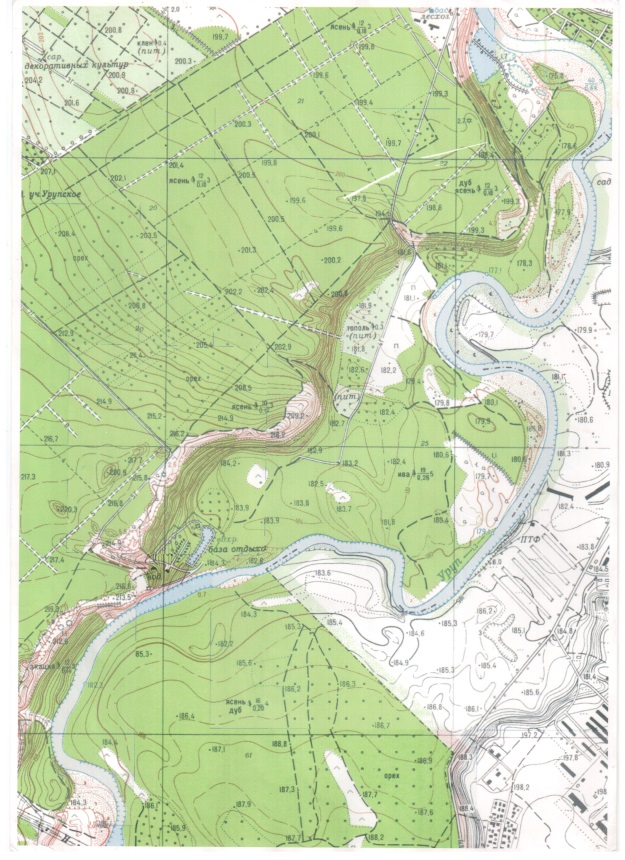 Спортивная  карта
Топографическая карта
Условные знаки
Линейные
Фигурные
Площадные
Пояснительные
Условные знаки
Растительность
Рельеф
Искусственные 
сооружения
Гидрография
Условные знаки
Внемасштабные
Масштабные
Линейные
Точечные (фигурные)
Абсолютной высотой точки местности называют её высоту в метрах над уровнем моря. За начало счёта высот на картах принят уровень Балтийского моря (нуль Кронштадского водомерного поста).
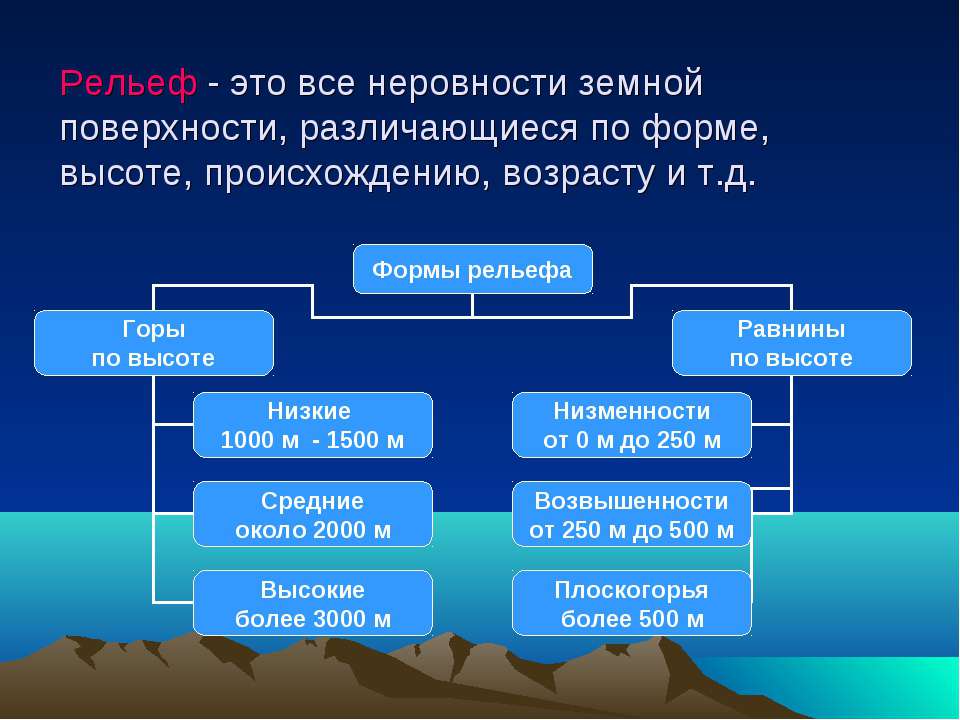 У каждой формы рельефа есть три части (элемента): вершина или плато, подошва, склон (у положительных форм); дно, край или бровка, склон (у отрицательных)
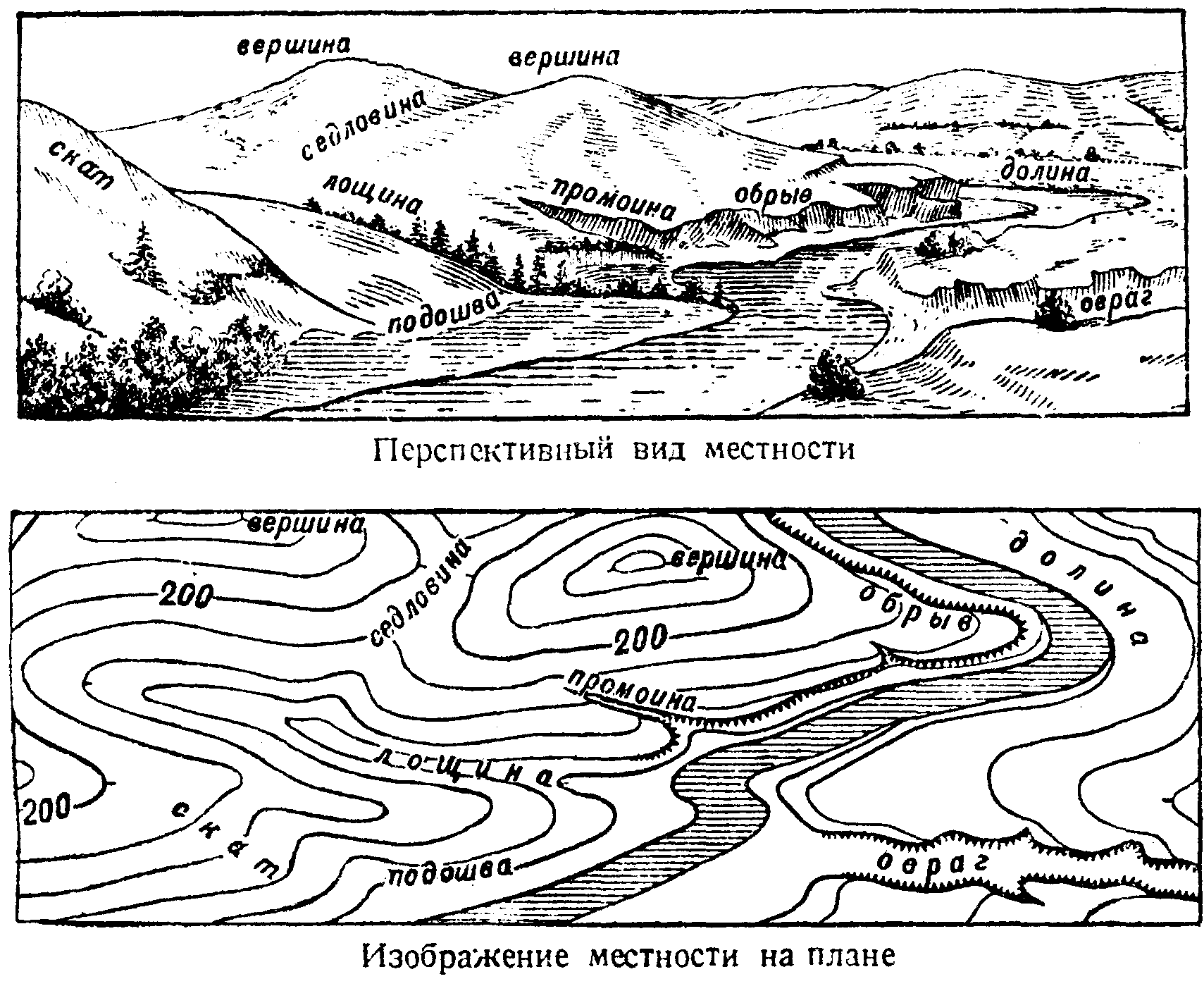 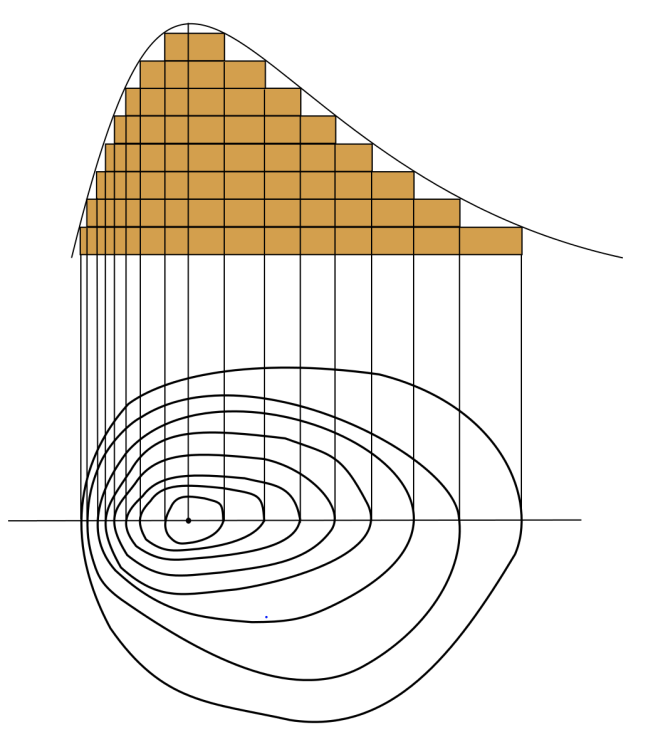 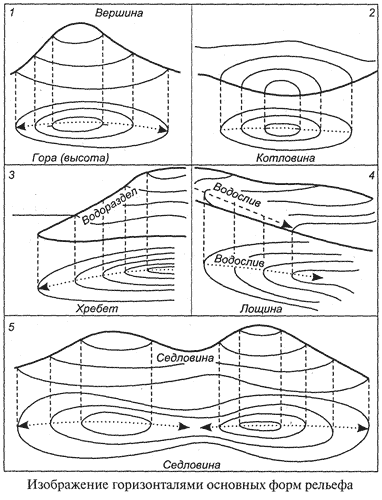 Изображениерельефас помощью горизонталей
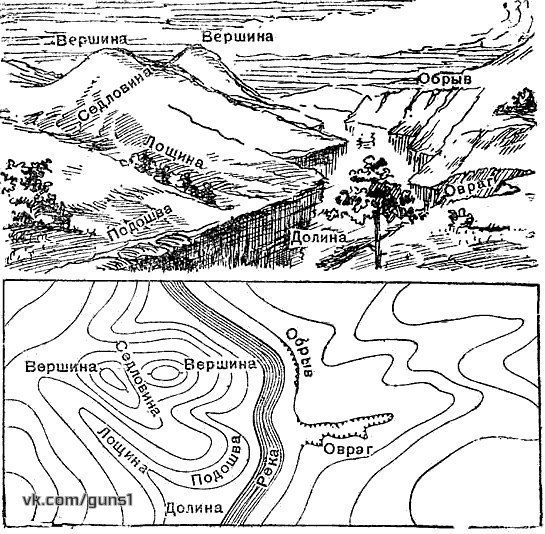 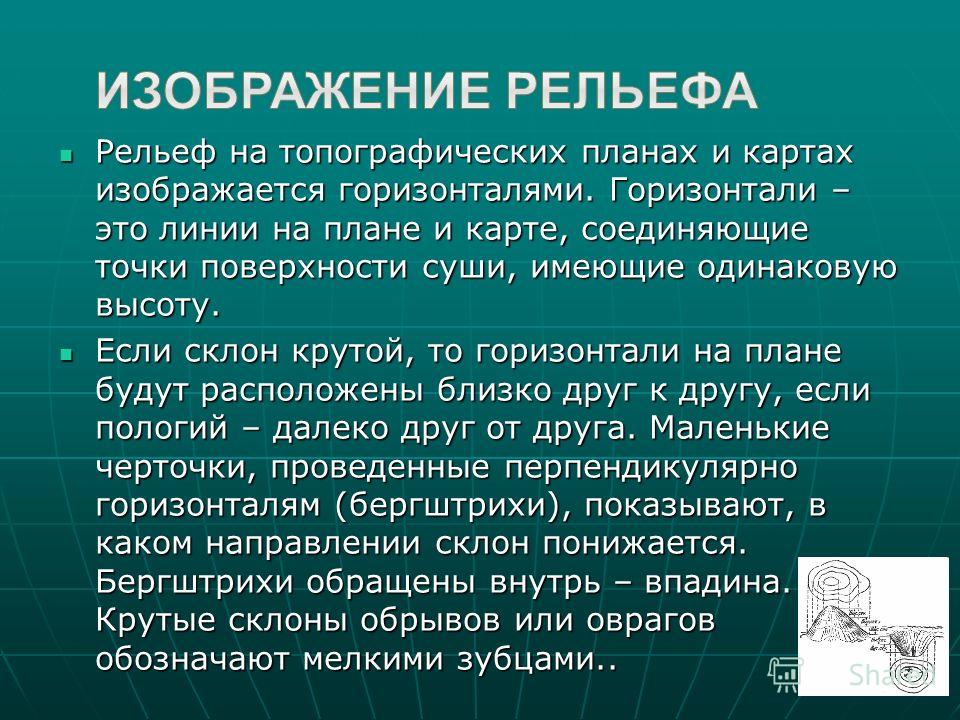 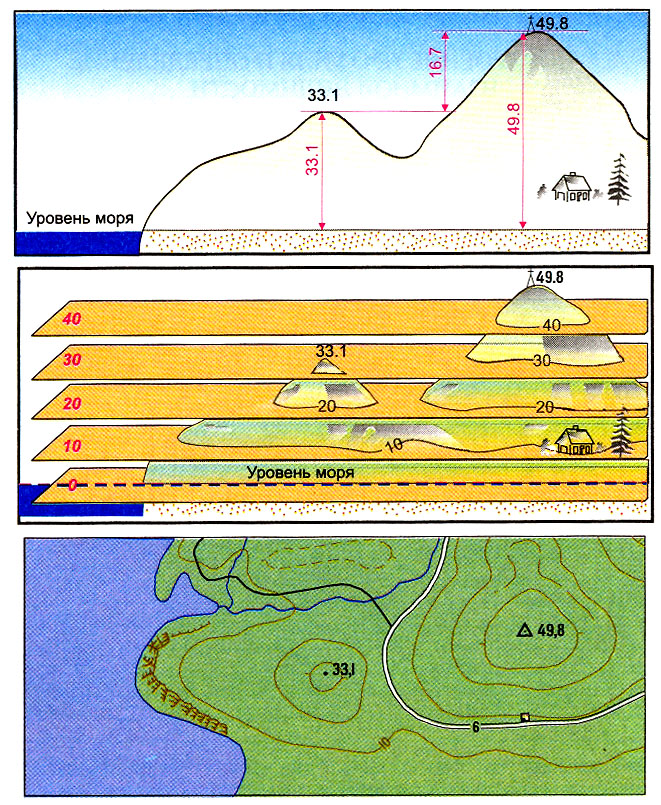 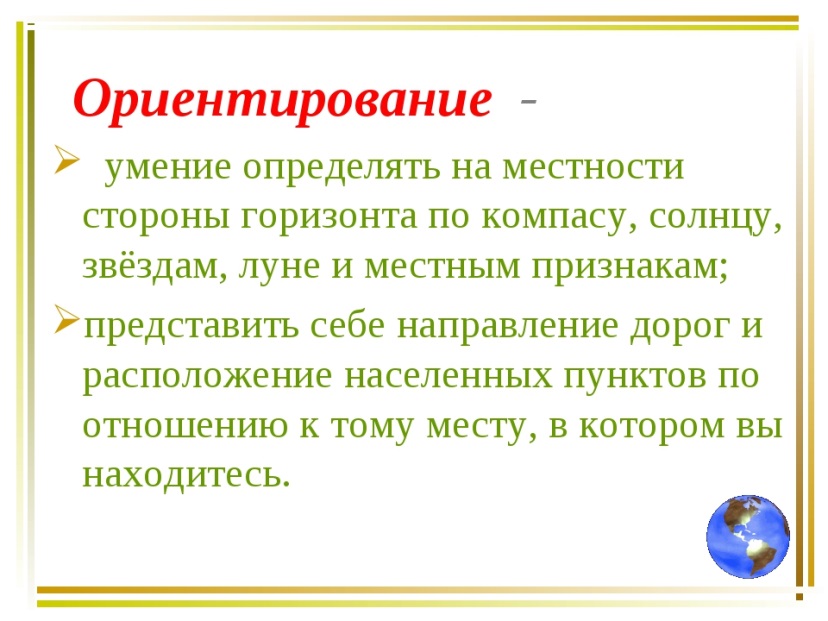 Ориентирование на местности
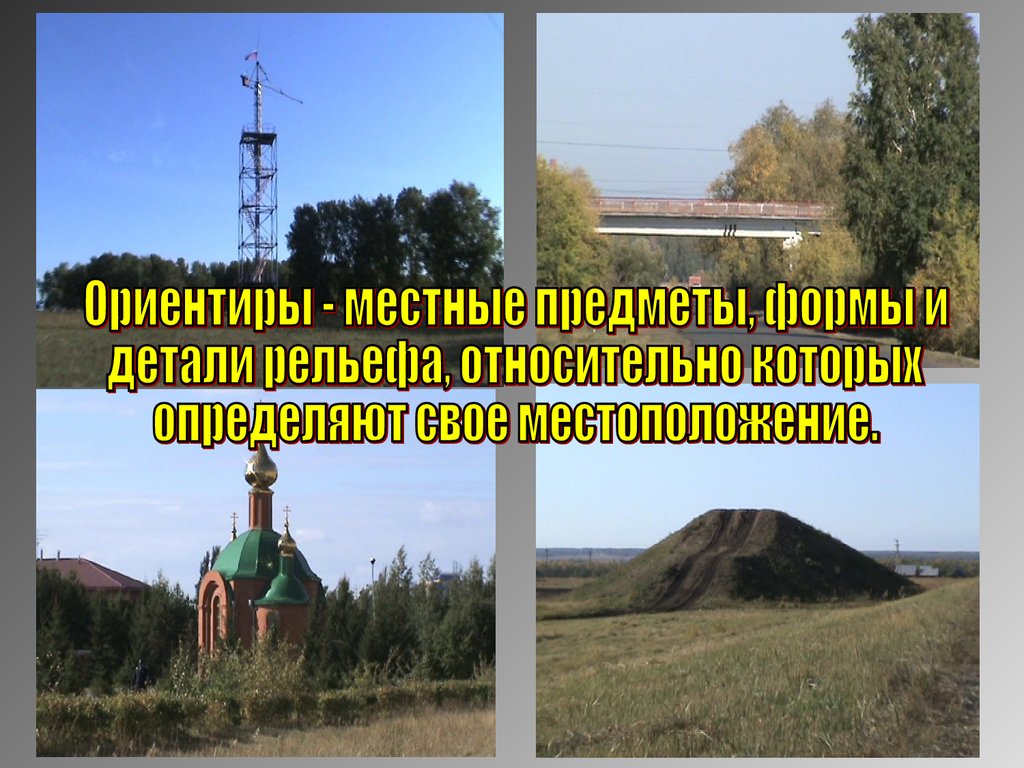 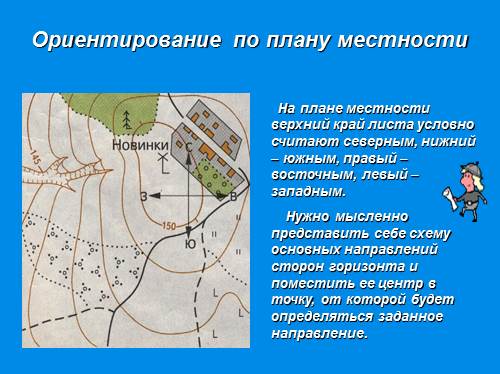 Ориентирование – это  процесс определения своего местоположения относительно различных объектов
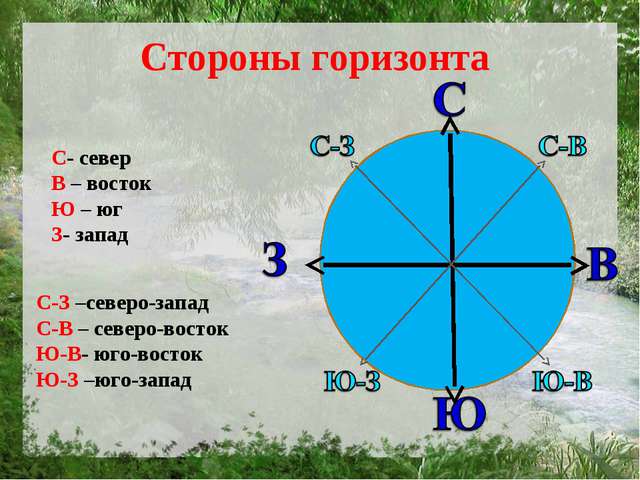 Основные задачи ориентирования:
Определение сторон света (горизонта)
Определение точки стояния.
Ориентирование на местности раскладывается на три умения: 
Умение определить на карте точку своего 
 местонахождения в каждый момент движения;
2. Умение правильно спланировать путь дальнейшего 
движения к цели;
3. Умение выдержать намеченный путь.
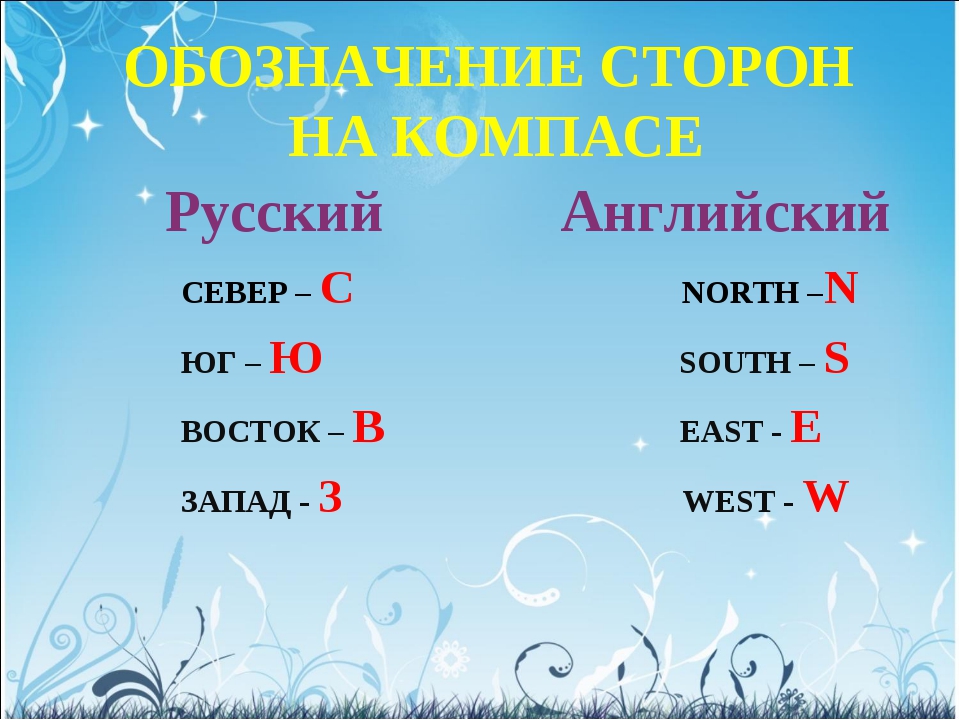 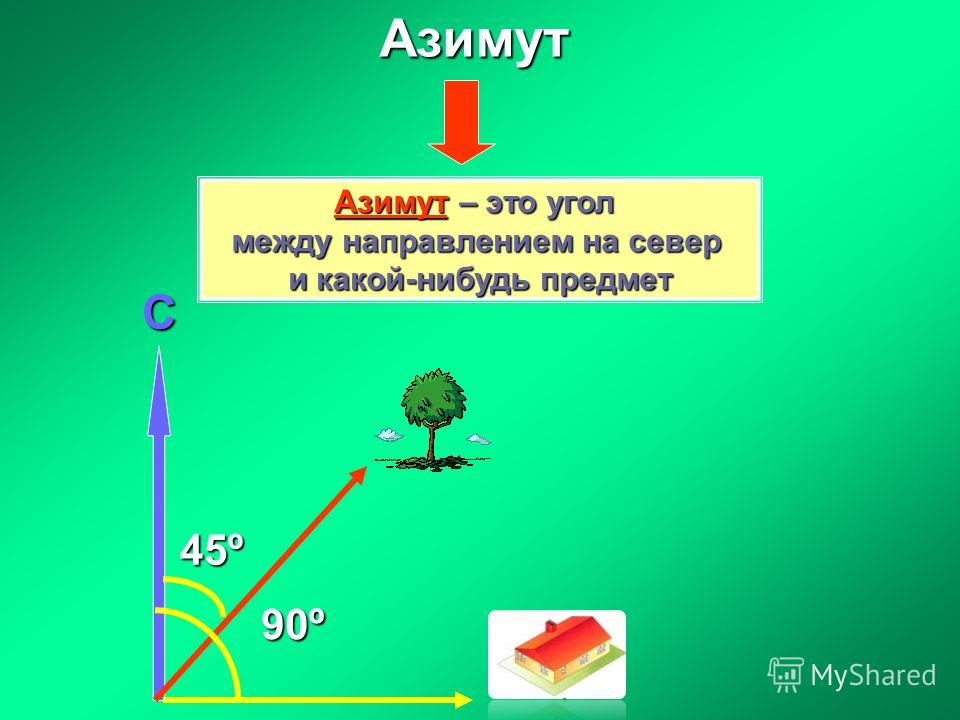 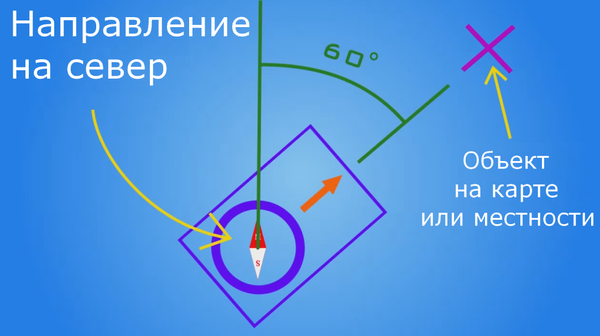 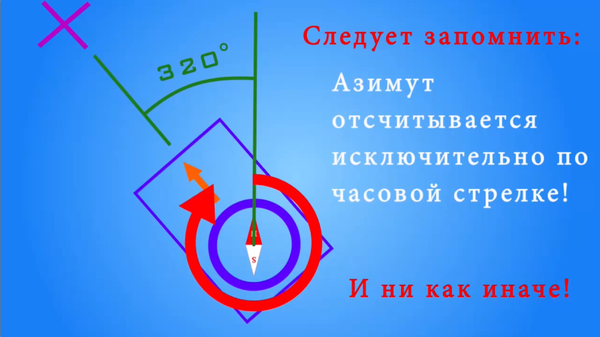 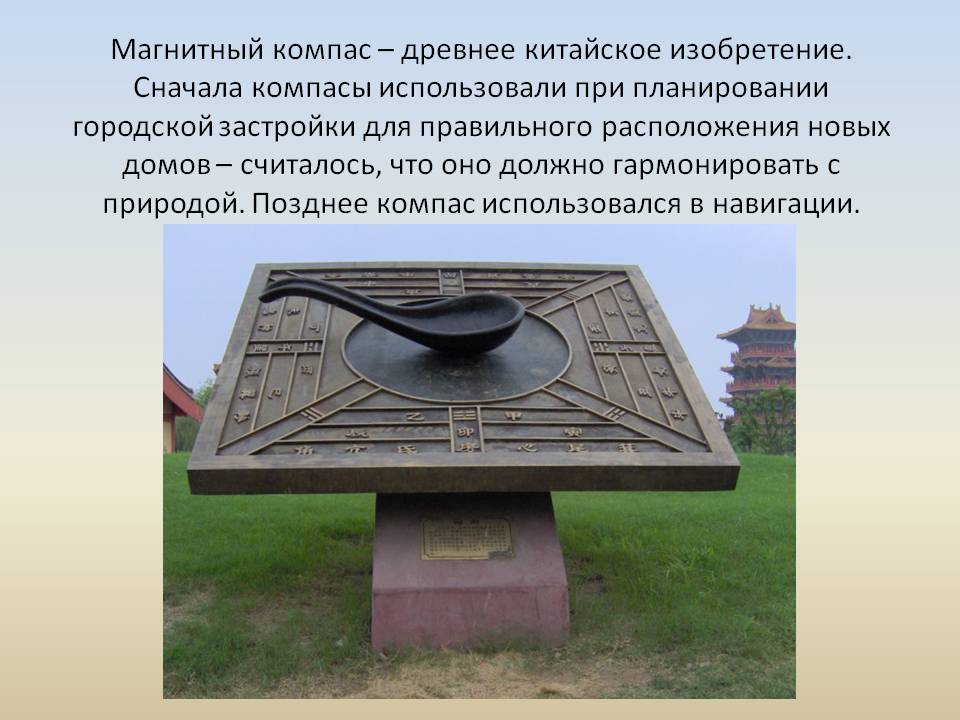 Компас – это угломерный прибор, который служит для измерения магнитных азимутов на местности.
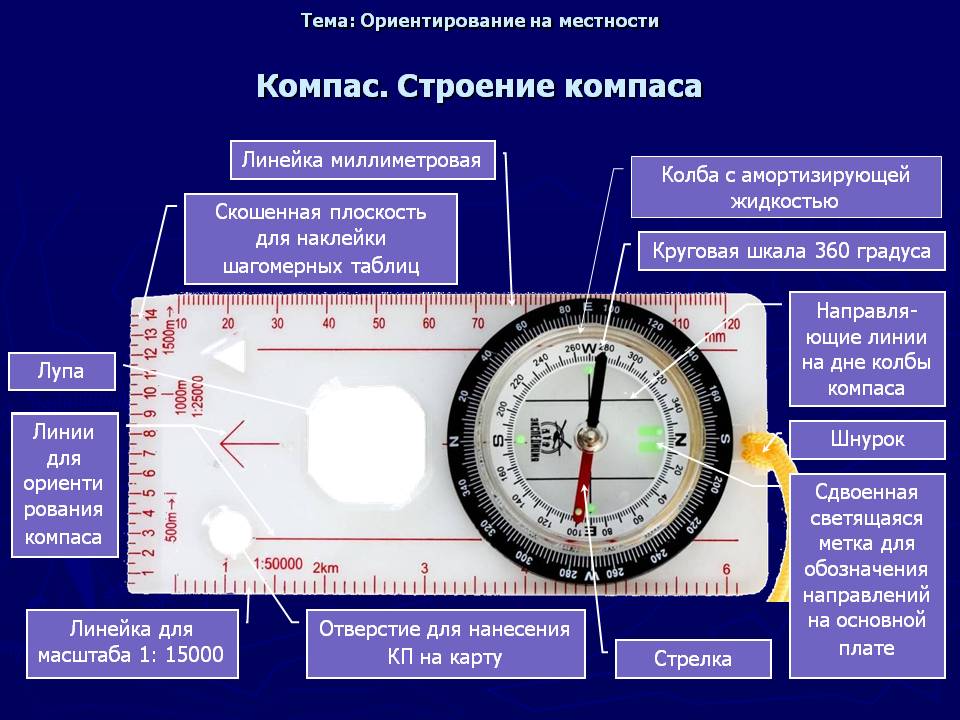 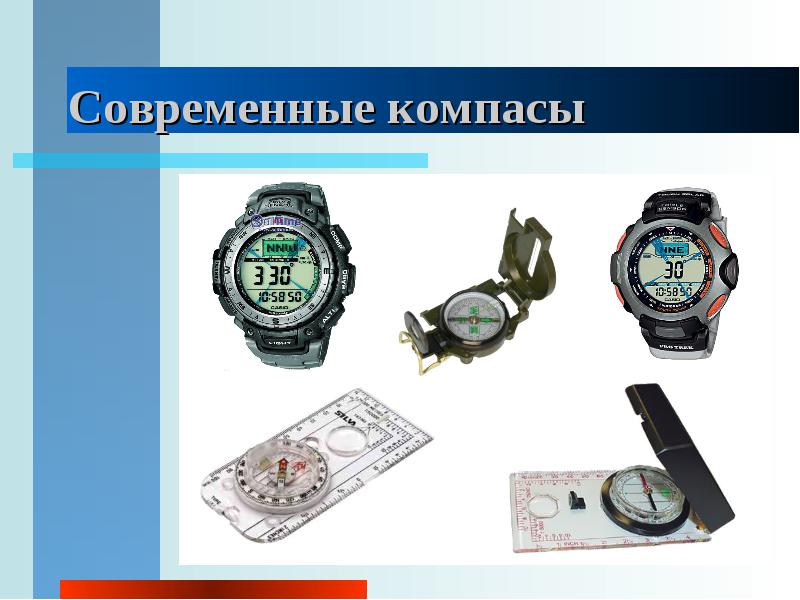 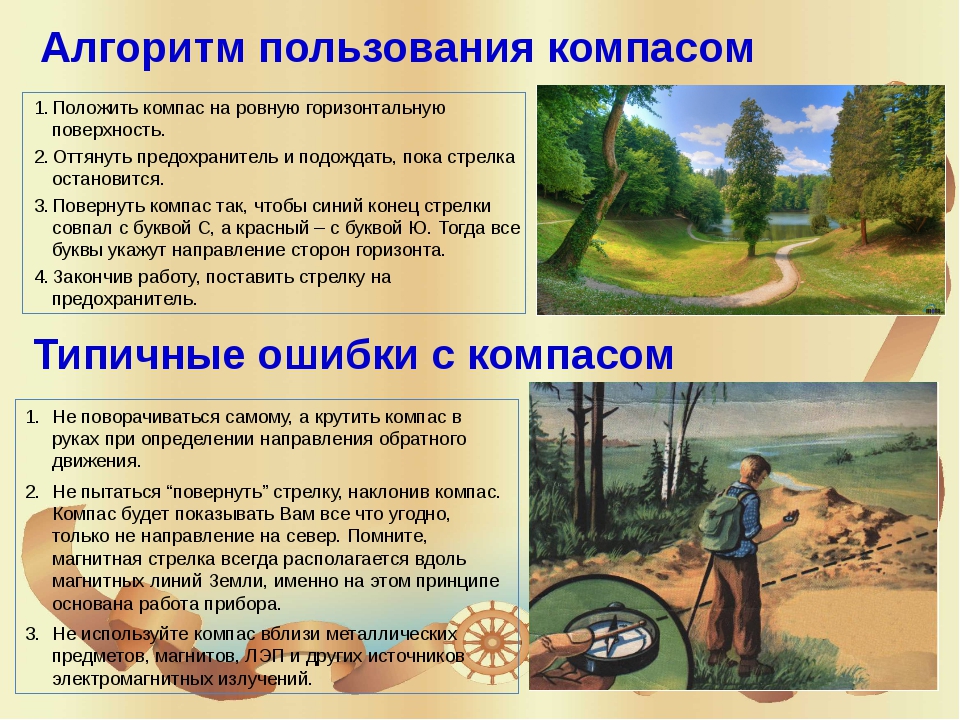 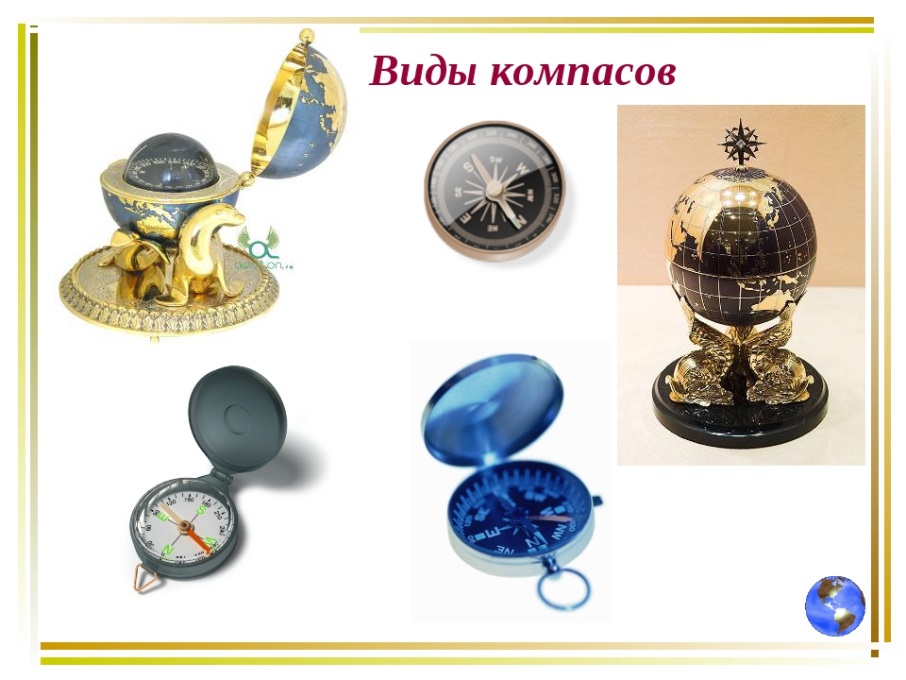 СПАСИБО ЗА ВНИМАНИЕ!